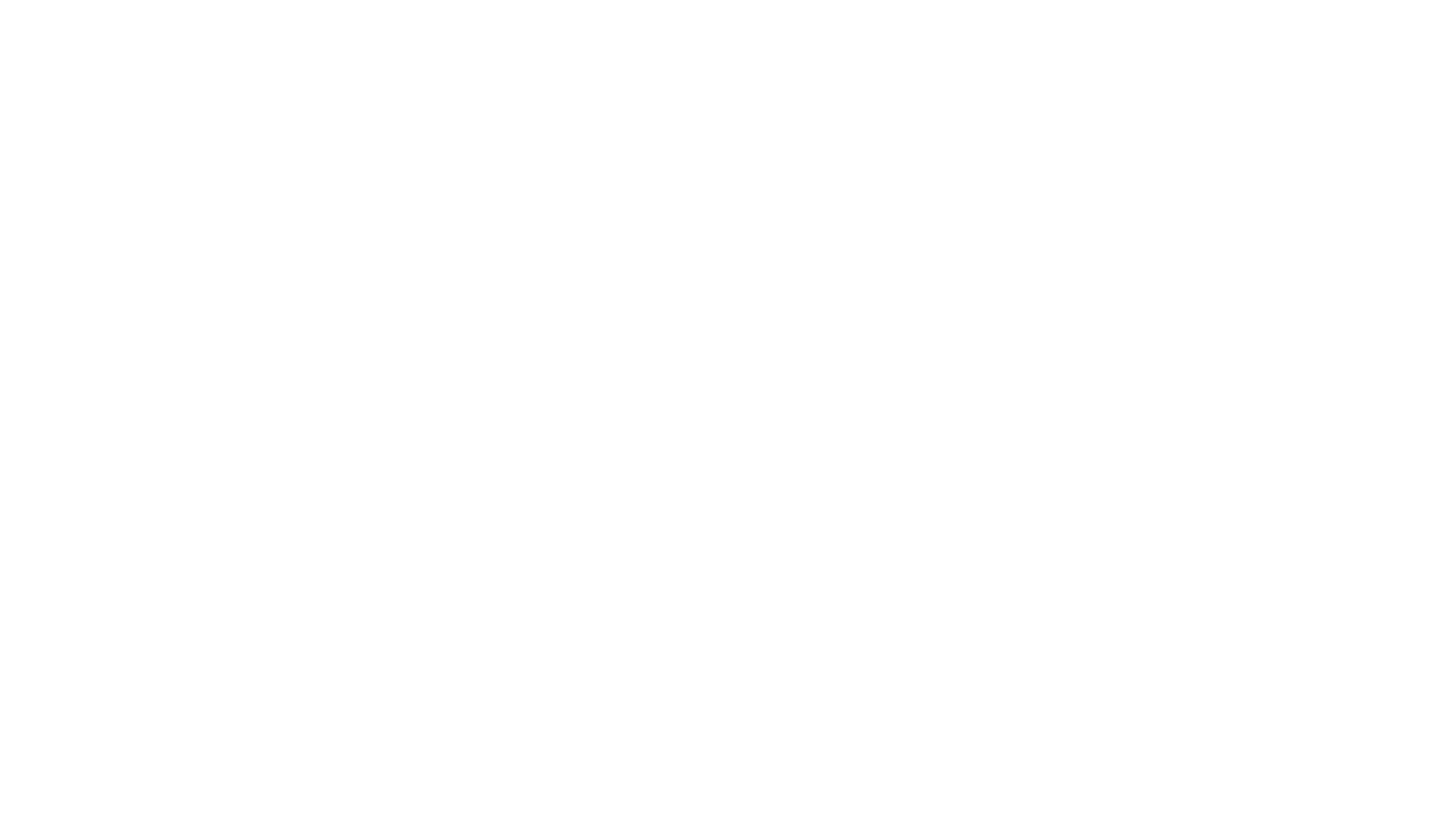 Potrzeby biologiczne dziecka z uwzględnieniem wieku oraz stanu psychofizycznego
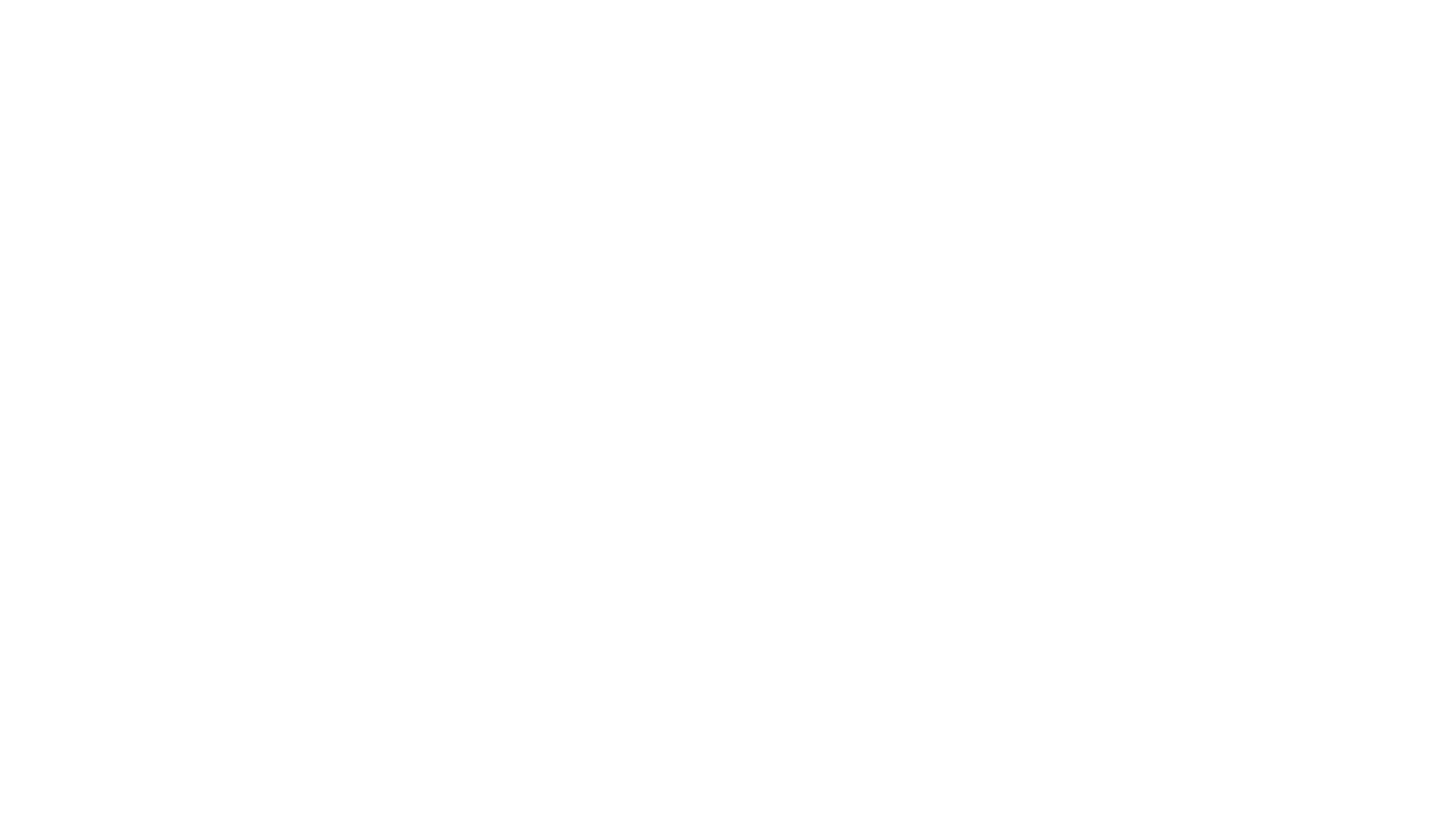 Potrzeby towarzyszą człowiekowi  od chwili narodzin, aż do śmierci  i dlatego wielu naukowców badało problem potrzeb ludzkich od tych najbardziej podstawowych do nadrzędnych. J. Piaget mówi o ogromnej roli potrzeb biologicznych i psychicznych, które według niego są elementem zakłócającym równowagę organizmu i czynnikiem prowadzącym do rozwoju. Potrzeby są traktowane jako siły napędowe w przystosowaniu się człowieka do środowiska. Nie zaspakajanie potrzeb prowadzi do dezorganizacji w zachowaniu i może powodować  zaburzenia w rozwoju dziecka.
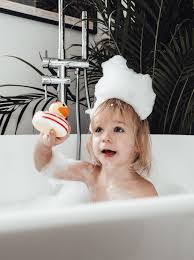 Potrzeby biologiczne
Potrzeby dziecka związane z jego ciałem wydają się zazwyczaj dość oczywiste. Zaspokajane są zwykle w pierwszej kolejności, gdy obserwuje się u dziecka dyskomfort. Może więc być tak, że niemowlę potrzebuje jedzenia, snu, zmiany pieluszki, cieplejszego ubrania lub rozebrania. Jego jedynym sposobem komunikacji tego, że czegoś potrzebuje, jest płacz, a im większa potrzeba, tym zwykle staje się on głośniejszy. Warto pamiętać o tym, że już noworodek jest kompetentny do tego, by odczuwać swoje potrzeby, okazywać je, a także pokazać, że zostały już zaspokojone. Gdy jest głodny – płacze, gdy jest już najedzony – przestaje jeść. Jest w stanie informować otoczenie o tym, czego w danej chwili potrzebuje.
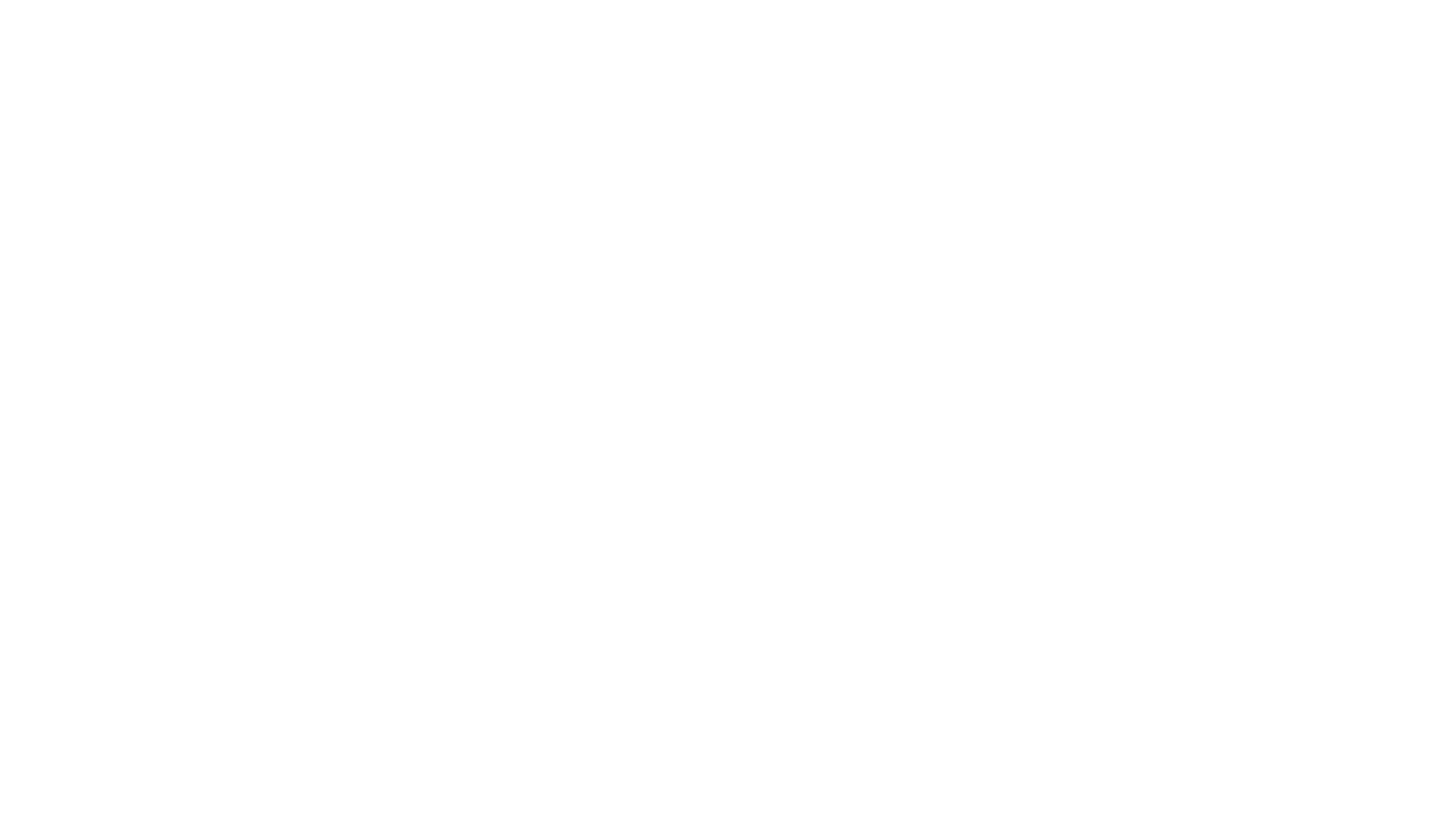 Zaspokajanie potrzeb biologicznych
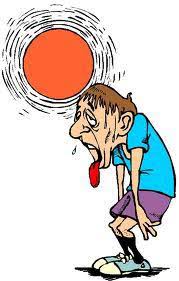 Termoregulacja
Termoregulacja to jedno z podstawowych zjawisk, które zapewnia utrzymanie homeostazy w ludzkim organizmie – to właśnie dzięki niej zasadniczo przez cały czas mamy taką samą temperaturę ciała.
Składają się na nią bardzo różne procesy, bo zarówno te dotyczące utrzymania stałej objętości płynów wewnątrzustrojowych, jak i dotyczące utrzymania stałego ciśnienia tętniczego krwi czy pH płynów krążących w ludzkim ciele.
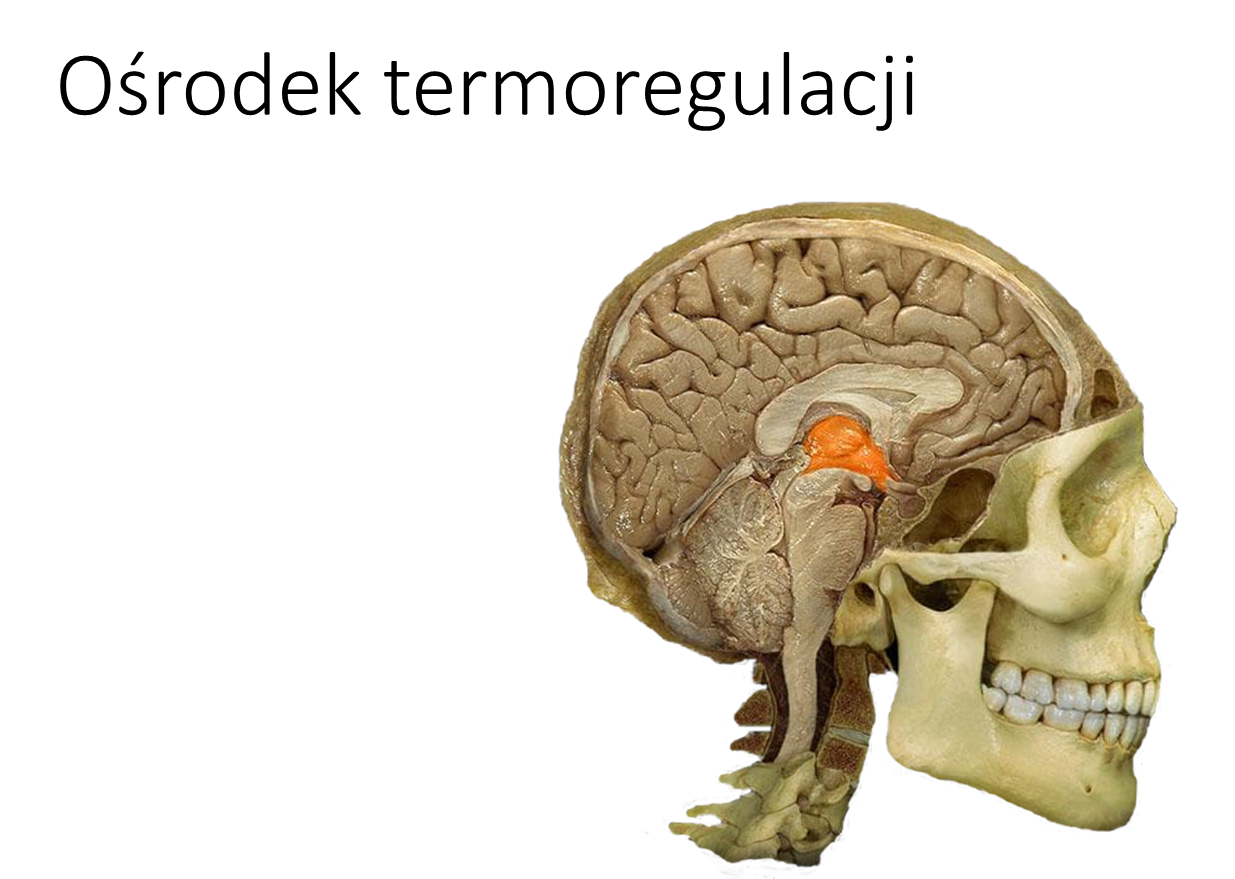 Ośrodek termoregulacji obecny jest w podwzgórzu – określany on czasami bywa potocznie jako termostat organizmu. Znajdujące się w nim komórki otrzymują informację z wielu różnych receptorów (określanych jako termoreceptory), które zlokalizowane są chociażby w skórze, ale i w rozmaitych innych narządach.
Ośrodek termoregulacji zazwyczaj ma "nastawioną" pewną temperaturę, która powinna panować we wnętrzu organizmu - typowo oscyluje ona w granicach około 37 stopni Celsjusza, pomiędzy ludźmi istnieją jednak pewne osobnicze różnice i jedne osoby mają nieco wyższą, a inne nieco niższą podstawową temperaturę ciała.
Termoregulacja
Zaspokojenie potrzeby termoregulacji jest uzależnione od wieku dziecka. Noworodek i niemowlę wymagają szczególnej opieki ze względu na niewydolność mechanizmu regulacji ciała. To powoduje, że małe dzieci są narażone na szybki spadek temperatury ciała lub przegrzanie. W naszych warunkach geoklimatycznych optymalna temperatura powietrza w pomieszczeniu, w którym przebywa niemowlę, to 20-21 st. C. (niektóre źródła podają 20-24 st. C.), a wahanie nie powinno przekraczać 1-2 st. C. Łóżeczko dziecka musi być oddalone od kaloryferów (pieców, grzejników), by zapobiec przegrzaniu.
Termoregulacja
W miesiącach gorących wnętrze, w którym przebywa maluch, należy osłaniać przed słońcem oraz stale wietrzyć; nie poleca się stosowania klimatyzatorów. Wietrzenie jest wskazane również w chłodnych porach roku, trzeba jednak najpierw przenieść dziecko do innego pomieszczenia.
Termoregulacja
Temperatura, w której dziecko czuje komfort cieplny, jest podobna jak u osoby dorosłej, jednak ze względu na słabo rozwinięty mechanizm regulacji należy:
W chłodne dni ubierać dziecko nieco cieplej niż siebie;
Ubiór dostosować do aktywności dziecka- im większa aktywność, tym cieńsze ubranie;
Po zakończeniu aktywności fizycznej ubierać dziecko w coś cieplejszego;
W gorące dni ubierać dziecko tak jak siebie;
Zwracać uwagę na objawy wychłodzenia lub przegrzania- dziecko szybciej daje znać, że jest mu zimno, dlatego trzeba unikać zbyt grubych ubrań
Zapamiętać objawy wychłodzenia- zmniejszenie aktywności dziecka, marmurkowa skóra, zimne dłonie i stopy, sine wargi i płacz;
Zapamiętać, że o przegrzaniu mogą świadczyć niepokój, a także czerwona i spocona skóra
Termoregulacja
Dziecko aktywne fizycznie oraz przebywające w ciepłym pomieszczeniu się poci. Jest to naturalna reakcja organizmu związana z termoregulacją. Aby zmniejszyć dyskomfort dziecka, należy:
Tak dobrać ubranie, by dziecko mogło oddać przez skórę nadmiar wytworzonego ciepła
Ograniczyć do minimum grubość ubrania podczas zabaw ruchowych na świeżym powietrzu oraz w pomieszczeniu
Przebrać spocone dziecko w suche rzeczy zaraz po powrocie do domu
Termoregulacja, a ubiór dziecka
Wybierając rodzaj tkaniny, należy brać pod uwagę jej przewiewność i działanie na skórę:
najlepszym materiałem na dziecięce ubranka, zwłaszcza niemowlęcą bieliznę, jest gładka tkanina bawełniana
nawet najdelikatniejsza tkanina wełniana bezpośrednio stykająca się ze skórą może wywoływać podrażnienia i reakcje zapalne (nie tylko u niemowląt), dlatego tego typu materiały nadają się przede wszystkim na okrycia wierzchnie oraz na kocyki i pledy
tkaniny lniane, niepoddane specjalnemu przygotowaniu, są zwykle za szorstkie
tworzywa sztuczne rzadko są używane do szycia ubrań dla dzieci w 1. roku życia (zwłaszcza ubranek mających kontakt ze skórą); przeważnie pokrywa się nimi ocieplane kombinezony i śpiwory dla niemowląt
tkaniny syntetyczne częściej wykorzystuje się do szycia ubrań dla dzieci starszych, które wymagają już ubiorów bardziej zróżnicowanych i wyszukanych; godne polecenia są ubranka wykonane z nowoczesnych materiałów (tzw. polaru), sprawdzonych pod kątem ich wpływu na proces wymiany ciepła i stan wilgotności skóry oraz dostosowanych do różnych funkcji garderoby (szyje się z nich zarówno cienkie bluzki i spodnie, jak i ciepłe kurteczki);
używając ubranek z tkanin syntetycznych (lub mieszanych), należy starannie przestrzegać podanych przez producenta zaleceń dotyczących ich prania, prasowania i przechowywania.
Termoregulacja
Dziecka gorączkującego nie wolno dodatkowo okrywać, gdyż utrudnia to oddawanie nadmiaru ciepła do otoczenia, a w konsekwencji temperatura ciała zwiększa się, zamiast zmniejszać. To natomiast prowadzi do przegrzania, w wyniku czego dochodzi do zaburzeń czynności różnych narządów, odwodnienia, a nawet udaru cieplnego. Zatem niższa temperatura otoczenia pomaga dziecku w odprowadzeniu nadmiaru ciepła wytwarzanego przez organizm i poprawia jego samopoczucie.
ODDYCHANIE
Podstawową czynnością układu oddechowego jest zapewnienie ustrojowi wymiany gazowej tlenu i dwutlenku węgla poprzez wentylację, dyfuzję i perfuzję. Budowa układu oddechowego jest przystosowana do jego funkcji. Układ oddechowy składa się z dróg doprowadzających powietrze: jamy nosowej, jamy ustnej, krtani, tchawicy, oskrzeli i oskrzelików, oraz płuc, gdzie odbywa się właściwa wymiana gazowa pomiędzy powietrzem a krwią.
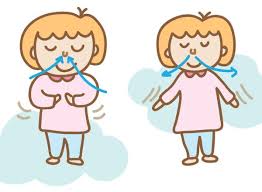 Oddychanie
W chwili urodzenia struktura narządu oddechowego noworodka jest dobrze wykształcona, a podjęcie oddychania po urodzeniu jest warunkiem życia. Pierwszy oddech jest kontrolowany przez pierwotny, autonomiczny ośrodek oddechowy zlokalizowany w mózgu (w moście i rdzennej części mózgu). Po urodzeniu występuje u noworodka gwałtowne (chemiczne i nerwowe) pobudzenie ośrodka oddechowego. Ośrodkowa regulacja oddychania zapewnia prawidłową rytmiczną i skoordynowaną czynność oddechową oraz przystosowuje ją do różnych zmiennych sytuacji zachodzących w samym układzie oddechowym, jak i poza nim, np.: przy zmianie temperatury ciała, podczas zwiększonego wysiłku mięśniowego, pod wpływem czynników psychicznych, itd. Do ośrodka oddechowego stale płyną różne bodźce informujące go o stanie ustroju, zaś po przetworzeniu ich, uzależnia on własny rytm wdechu i wydechu wysyłając impulsy do mięśni oddechowych klatki piersiowej i przepony.
Oddychanie
Oddychanie, służące wyłącznie celom fizjologicznym, nazywamy oddychaniem fizjologicznym, spoczynkowym albo statycznym. Ruchy występujące w czasie tego typu oddychania są ruchami wrodzonymi. Nie musimy się ich uczyć, są darem natury ludzkiej. 
W oddychaniu statycznym, zwanym także oddychaniem fizjologicznym, powietrze powinno dostawać się (wdech) przez nos, gardło, krtań, tchawicę i oskrzela do pęcherzyków płucnych, oraz wydostawać (wydech) tą samą drogą.
Oddychanie
Zaspokojenie potrzeby oddychania jest związane z zapewnieniem dziecku dopływu świeżego powietrza. Pomieszczenie, w którym przebywa małe dziecko, powinno być często wietrzone. W mroźne dni wilgotność powietrza się obniża. Podgrzane powietrze staje się bardziej suche, co powoduje wysuszenie błony śluzowej nosa i dróg oddechowych. Pogarsza się wówczas samopoczucie niemowlaka i zmniejsza się jego odporność na infekcje. Dlatego zimą należy z rozwagą korzystać z centralnego ogrzewania i pamiętać o konieczności nawilżania powietrza. Warto również zadbać o to, by dziecko nie przebywało w pomieszczeniu, w którym jest zanieczyszczone powietrze, np. dymem z papierosów lub chemicznymi oparami środków myjących.
Zaburzenia oddychania
Sposób oddychania dziecka jest niezwykle ważny z wielu względów. Logopedzi i specjaliści od terapii mowy podkreślają między innymi, iż nieprawidłowe oddychanie (oddychanie przez usta), może determinować nieprawidłowy rozwój lub zaburzenia w nabywaniu prawidłowej mowy. Dziecko nie powinno oddychać z otwartymi ustami, właściwe jest tylko oddychanie przez nos - dotyczy to zresztą także dorosłych.
Jakie są najczęstsze przyczyny nieprawidłowego oddychania?
- niskie napięcie mięśniowe,
- mała sprawność mięśnia okrężnego warg,
- niedrożny nos,
- powiększony migdał,
- złe nawyki.
Rozwój aparatu oddechowego
Fundamentalne znaczenie dla rozwoju aparatu oddechowego dziecka ma karmienie naturalne. Prawidłowe ssanie, to warunek efektywnego oddychania, a tym samym stymulacja pracy całego aparatu oddechowego, wydolności oddechowej oraz właściwe dotlenienie niemowlęcia. W czasie karmienia następuje intensywny trening jamy ustnej, aparatu mowy i prawidłowego oddechu. Warto wspomnieć, że kiedy oddychamy z otwartymi ustami, żuchwa się obniża, a łuk zębowy dolny cofa się nienaturalnie. Pęd powietrza dostaje się do jamy ustnej i wysklepia bardzo wysoko górne podniebienie. Skutkiem tego łuk zębowy górny zwęża się i powstają tzw. zgryzy krzyżowe - zęby dolne zachodzą na zęby górne po jednej albo po obu stronach łuku zębowego. Wpływa to niekorzystnie na rysy twarzy, widoczna jest asymetria, a stale otwarte usta nadają dziecku „gapowaty”, mało estetyczny wyraz twarzy.
Rozwój aparatu oddechowego
Częste anginy, przewlekłe zapalenia i nieżyty górnych dróg oddechowych powstają wskutek wyłączenia nosa i oddychania ustami, zaś powietrze wdechowe jest nieogrzane, nieoczyszczone i bardzo suche, co podrażnia błony śluzowe gardła, krtani, tchawicy, nierzadko powodując stany zapalne i przewlekłe, nawracające choroby przewodu oddechowego. We wczesnym okresie życia skuteczną ochroną przed infekcjami jest karmienie piersią. Jeśli jednak potem dochodzi do częstych zakażeń górnych dróg oddechowych, powinniśmy skorzystać z pomocy lekarza. Wszystkie infekcje powinny być szybko eliminowane, żeby nie doszło do alergii, np. astmy, której leczenie jest bardzo skomplikowane i długotrwałe.
Rozwój aparatu oddechowego
Dzieci oddychające przez usta mogą mieć też kłopoty ze słuchem, ponieważ staw skroniowo-żuchwowy jest położony tuż przy trąbce słuchowej. Jeśli głowa żuchwy jest nieprawidłowo ułożona w stawie, to uciska otwór słuchowy i dziecko słabo słyszy. Tę wadę niekiedy trzeba usuwać operacyjnie. Zablokowanie nosa powoduje także upośledzenie wentylacji uszu dziecka, gromadzenie się płynu w uchu środkowym i tzw. wysiękowe zapalenie ucha środkowego, czy nawracające ostre zapalenia ucha środkowego.

Zbyt płytki oddech może też powodować upośledzenie procesów wentylacyjnych, gdyż oddech nie dostarcza wystarczającej ilości tlenu, przez co ośrodek oddychania jest zbyt mocno pobudzony. Dochodzi do ogólnego niedotlenienie organizmu, dziecko ma nierównomierny oddech, źle sypia, chrapie podczas snu, często budzi się, a następnego dnia bywa zmęczone, nieuważne czy rozkojarzone.
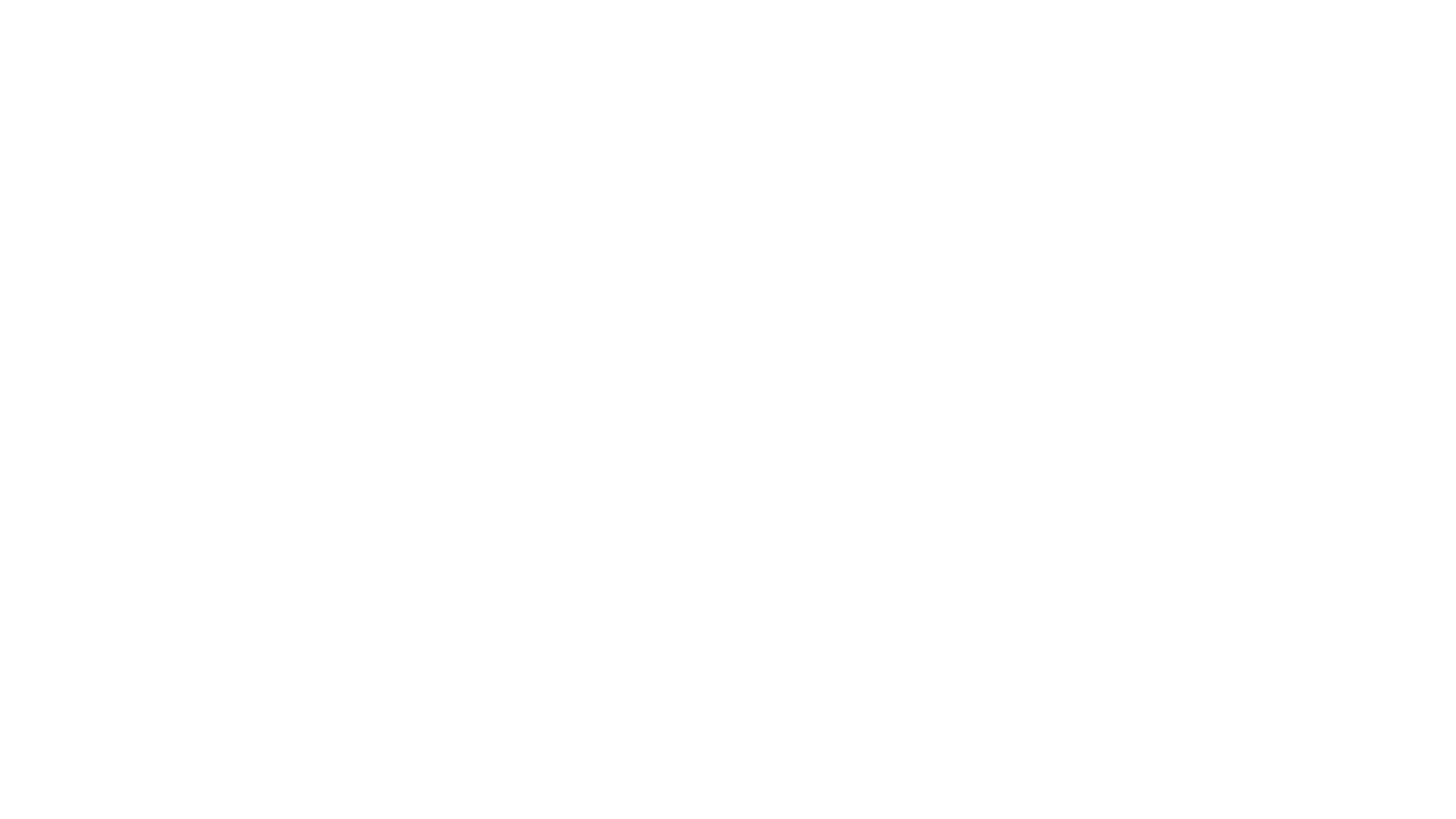 Odżywianie
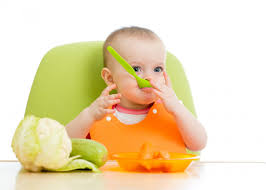 Pokarm to jedno z potrzeb fundamentalnych, bez zaspokojenie których nie byłoby życia. Początkowo potrzebę tę zaspokaja wyłącznie matka, gdyż dziecko karmione jest piersią lub odpowiednio skomponowanym mlekiem zastępczym. Wraz z rozwojem i zmianą potrzeb organizmu do diety włącza się pokarmy stałe, a jadłospis wzbogaca się o nowe składniki odżywcze. Wpływa to na rozwój dziecka. W pierwszych miesiącach życia malucha opiekun nie tylko przygotowuje posiłki, lecz także mu je podaje. Z czasem dziecko staje się samodzielne. Na usamodzielnienie się, poza poziomem rozwoju, ma wpływ odpowiednie wychowanie. Opiekun może obawiać się bałaganu i nieporadności dziecka, lecz powinien pozwolić mu na samodzielne jedzenie. Tylko w ten sposób opanuje ono posługiwanie się łyżką i widelcem, a także samodzielnie picie z kubeczka.